When I speak to the class for News
I will always make my body interested in what I am saying.
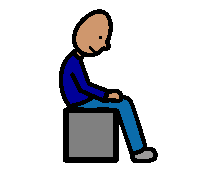 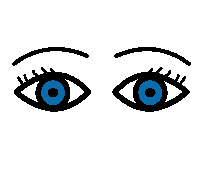 I will look at people I am talking to.
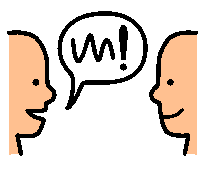 I will always talk in a way that is friendly.
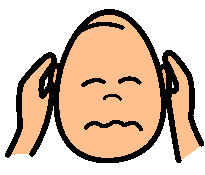 I will only speak in my classroom voice.
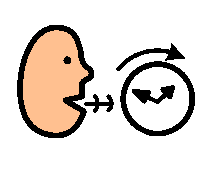 I will not talk too fast.
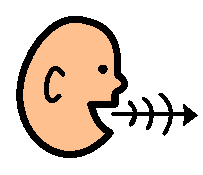 I will speak in sentences.
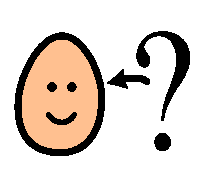 I will listen to people asking me questions.
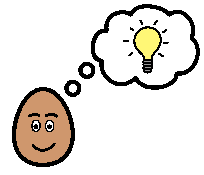 I will answer people’s questions.